Miscela
Eterogenee
Omogenee
Elementi
Composti
Elementi
atomici
Elementi
molecolari
Composti
molecolari
Composti
ionici
MATERIA
Sostanza pura
fase: porzione di un sistema in cui le proprietà fisiche sono identiche in ogni punto, separata dal resto da superfici limitanti
La teoria atomica
Prime ipotesi dell’esistenza di atomi: Democrito, V secolo a.C.
Teoria scientifica: Dalton, inizio del XIX secolo d.C.
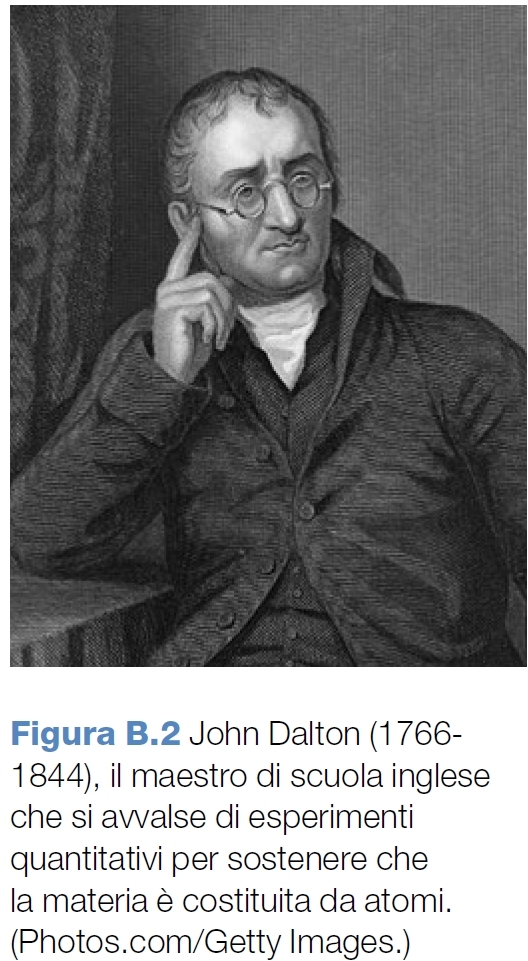 Materia formata da atomi (indivisibili).
Atomi dello stesso elemento sono tra loro uguali per dimensioni e proprietà.
Sostanze diverse sono formate da atomi diversi.
Le reazioni chimiche comportano un riarrangimento di atomi, ma non la creazione o la distruzione di atomi (conservazione della massa = conservazione del numero e del tipo di atomi!).
Legge della conservazione della massa (Lavoisier)
Candela che brucia:

Massa cera  +  massa ossigeno  =  massa anidride carbonica + massa di acqua
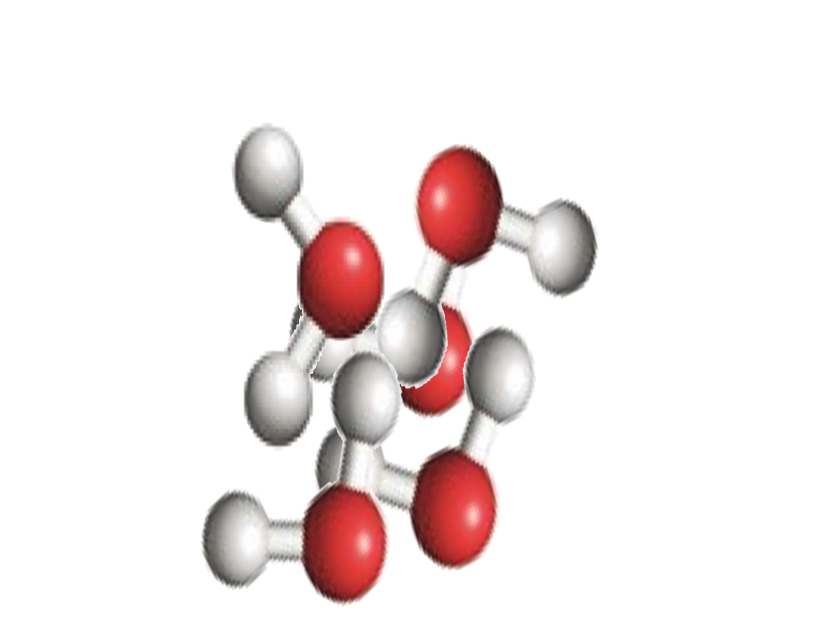 Legge di Proust o delle proporzioni definite:
	         Campioni diversi dello stesso composto 	         contengono proporzioni definite degli stessi 	         elementi.
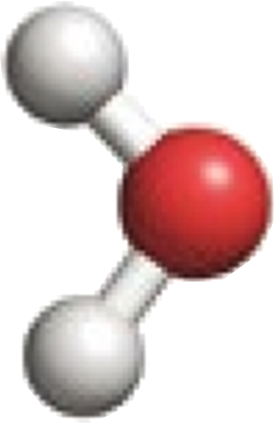 Es. Ogni campione d’acqua contiene sempre le stesse proporzioni di idrogeno e ossigeno

In massa risulta sempre: 1 parte di idrogeno e 8 parti di ossigeno

In numero di atomi risulta sempre: atomi di idrogeno sono il doppio di quelli di ossigeno
Nella formazione di composti, gli elementi si combinano in rapporti specifici, non casuali
Legge di Proust o delle proporzioni definite:
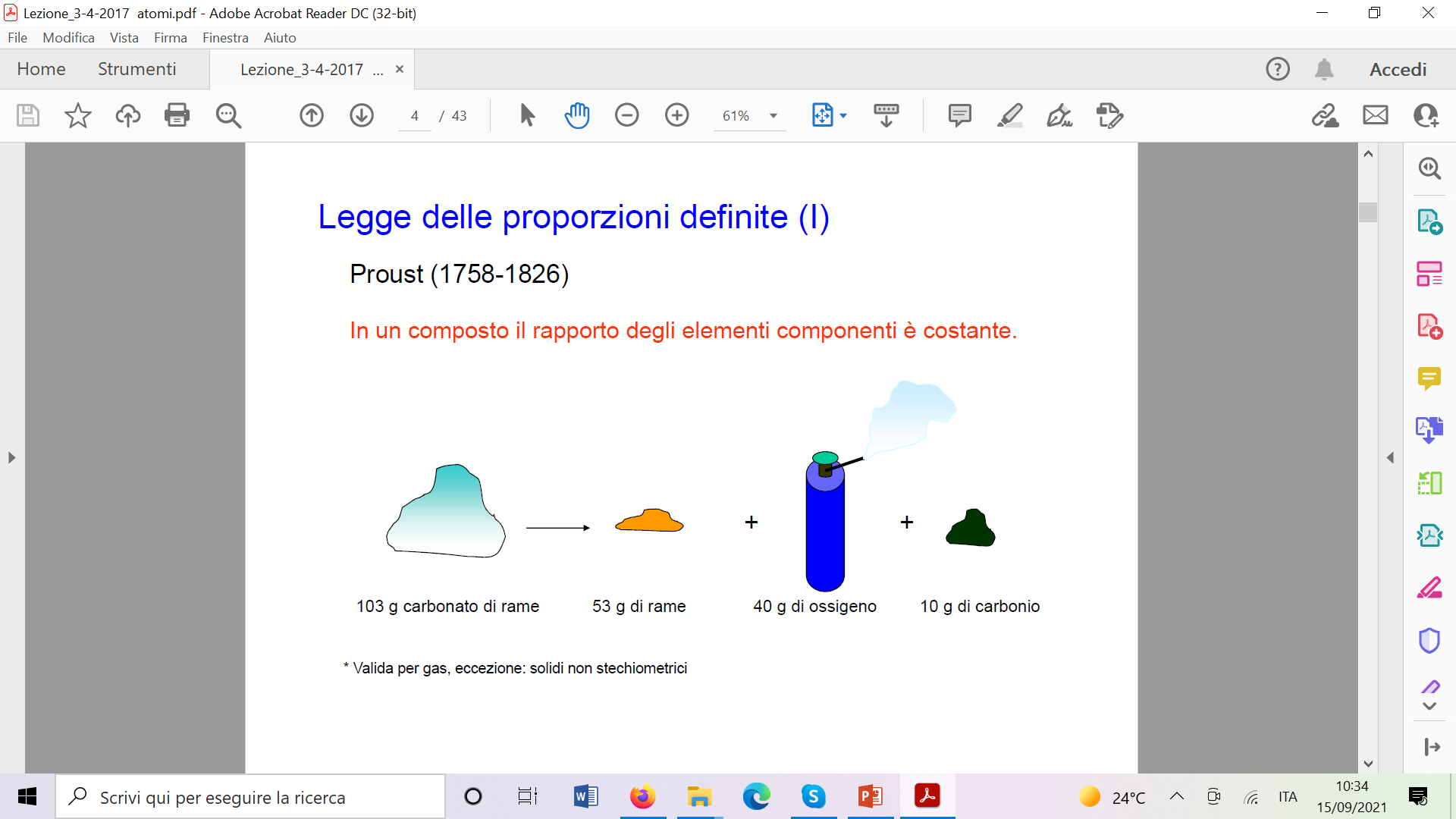 Legge di Proust o delle proporzioni definite:
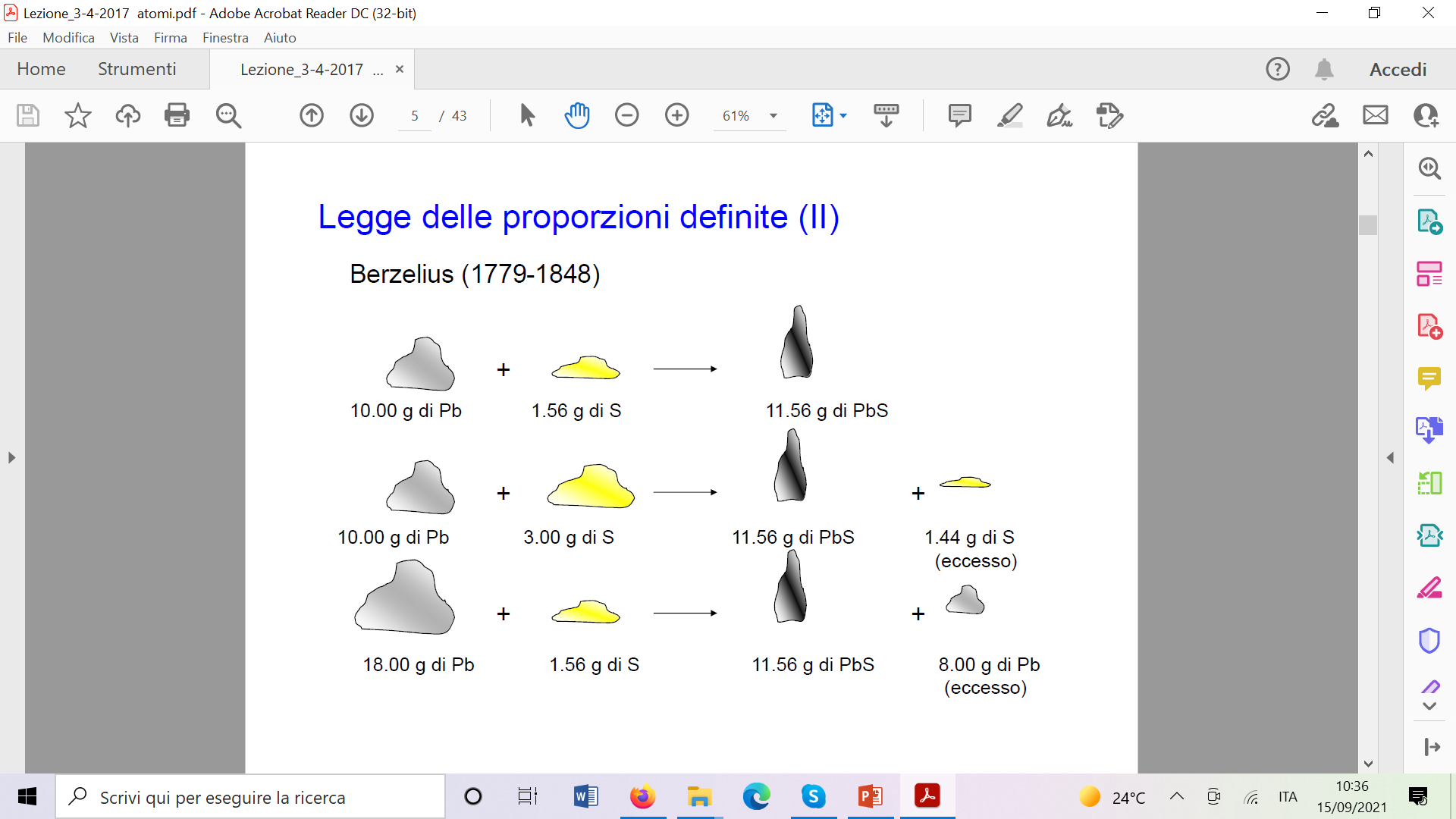 Legge di Proust o delle proporzioni definite:
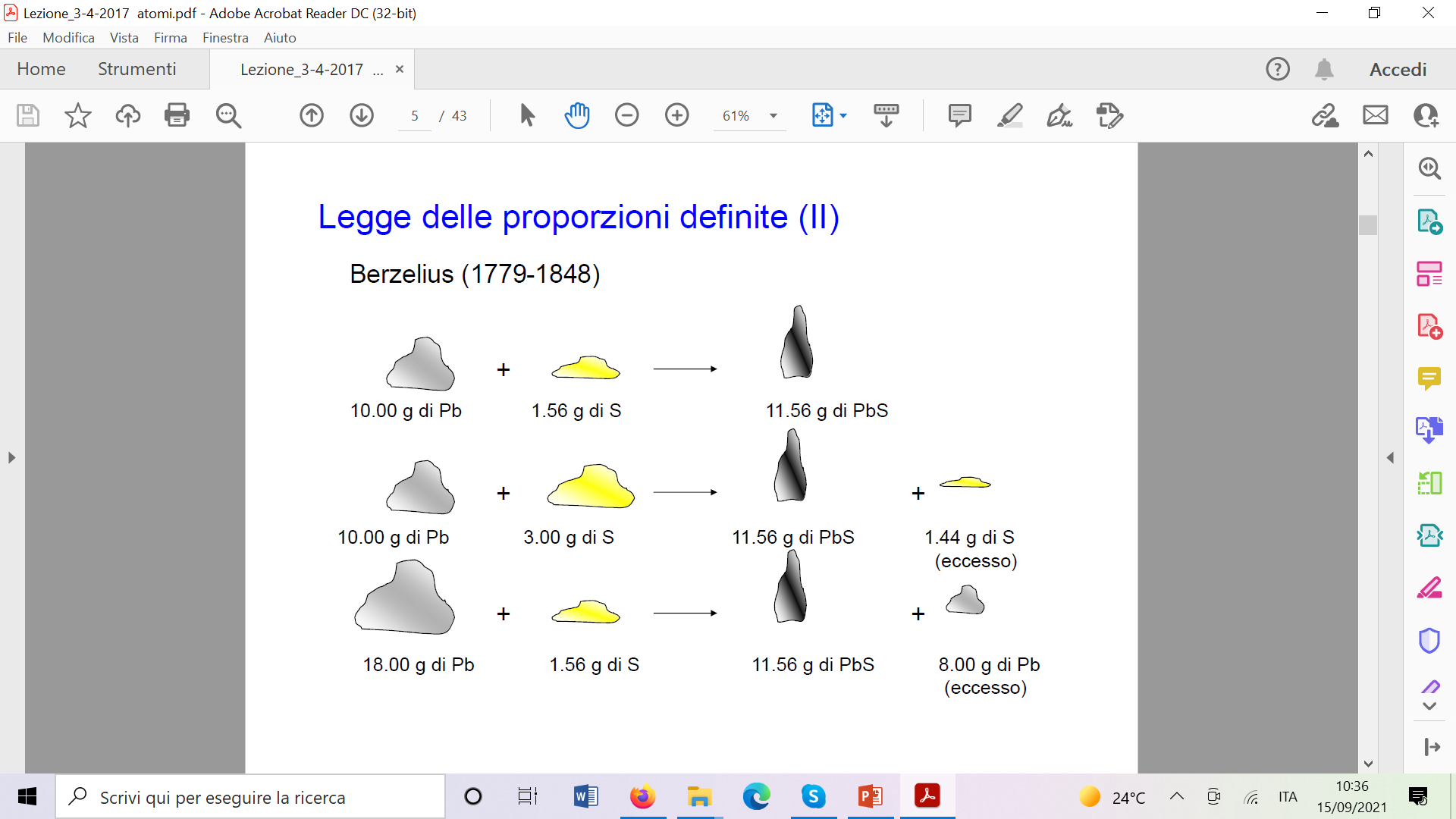 ?
Legge di Proust o delle proporzioni definite:
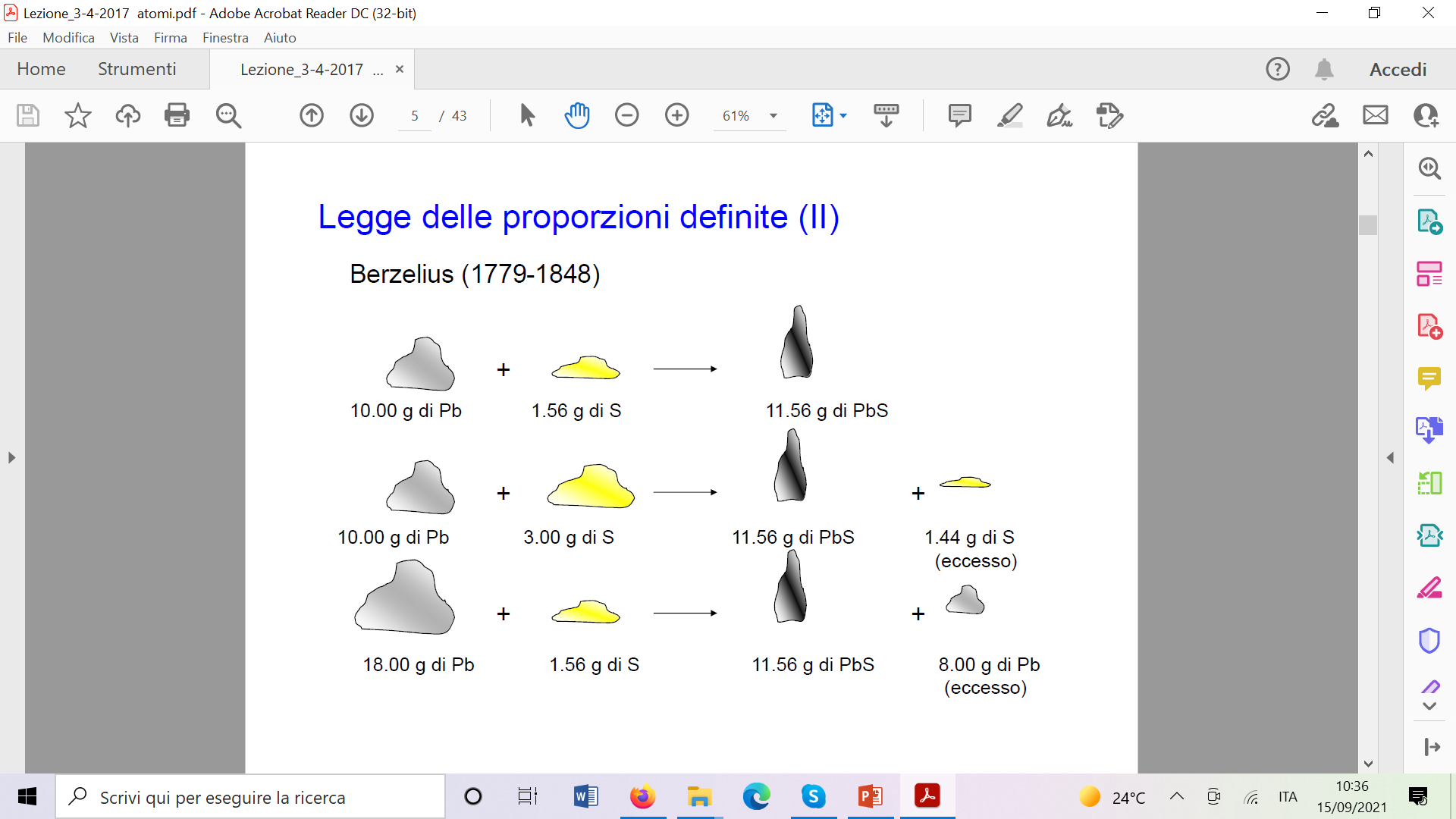 Legge delle proporzioni multiple:
Gli elementi si possono combinare in modi diversi per formare composti chimici differenti i cui rapporti in massa sono semplicemente multipli interi gli uni degli altri
Esempio 1
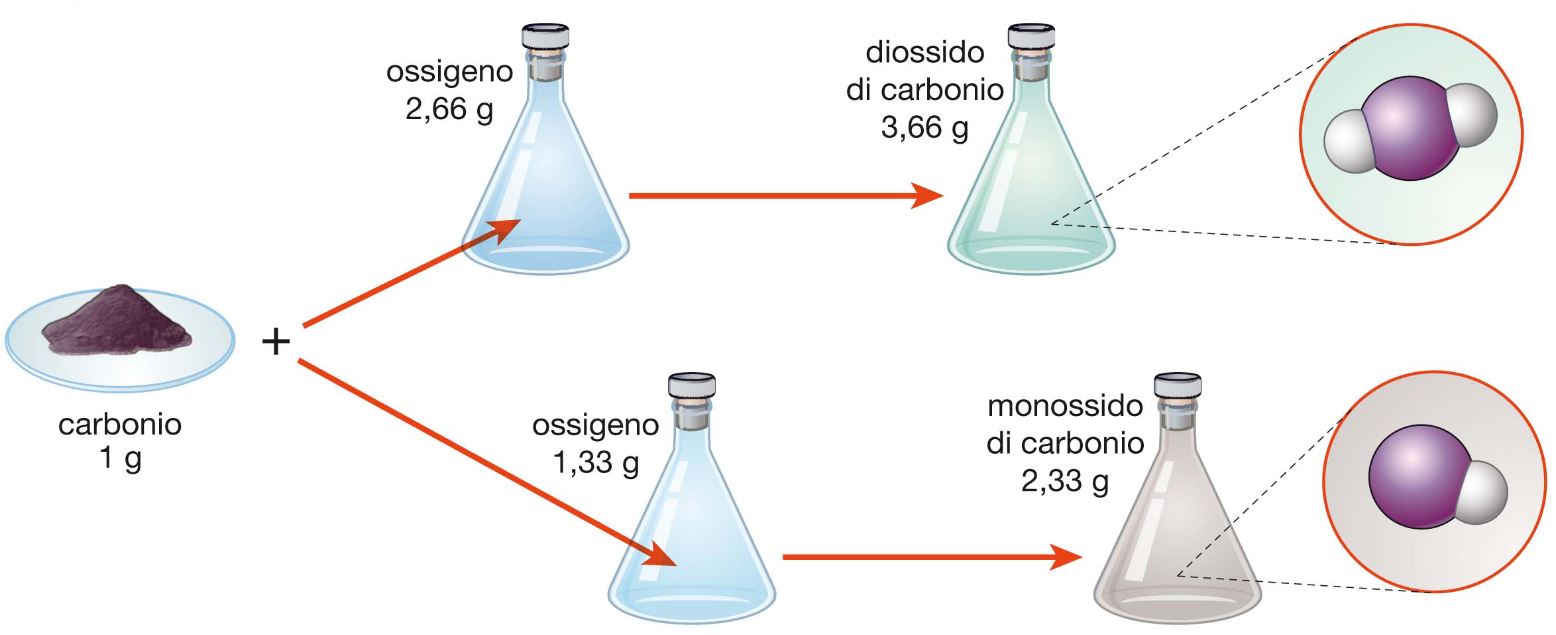 Legge delle proporzioni multiple:
Se un elemento può combinarsi con un secondo in proporzioni diverse, le masse del primo elemento che si combinano con una stessa quantità del secondo stanno tra loro in proporzioni definite da numeri piccoli.
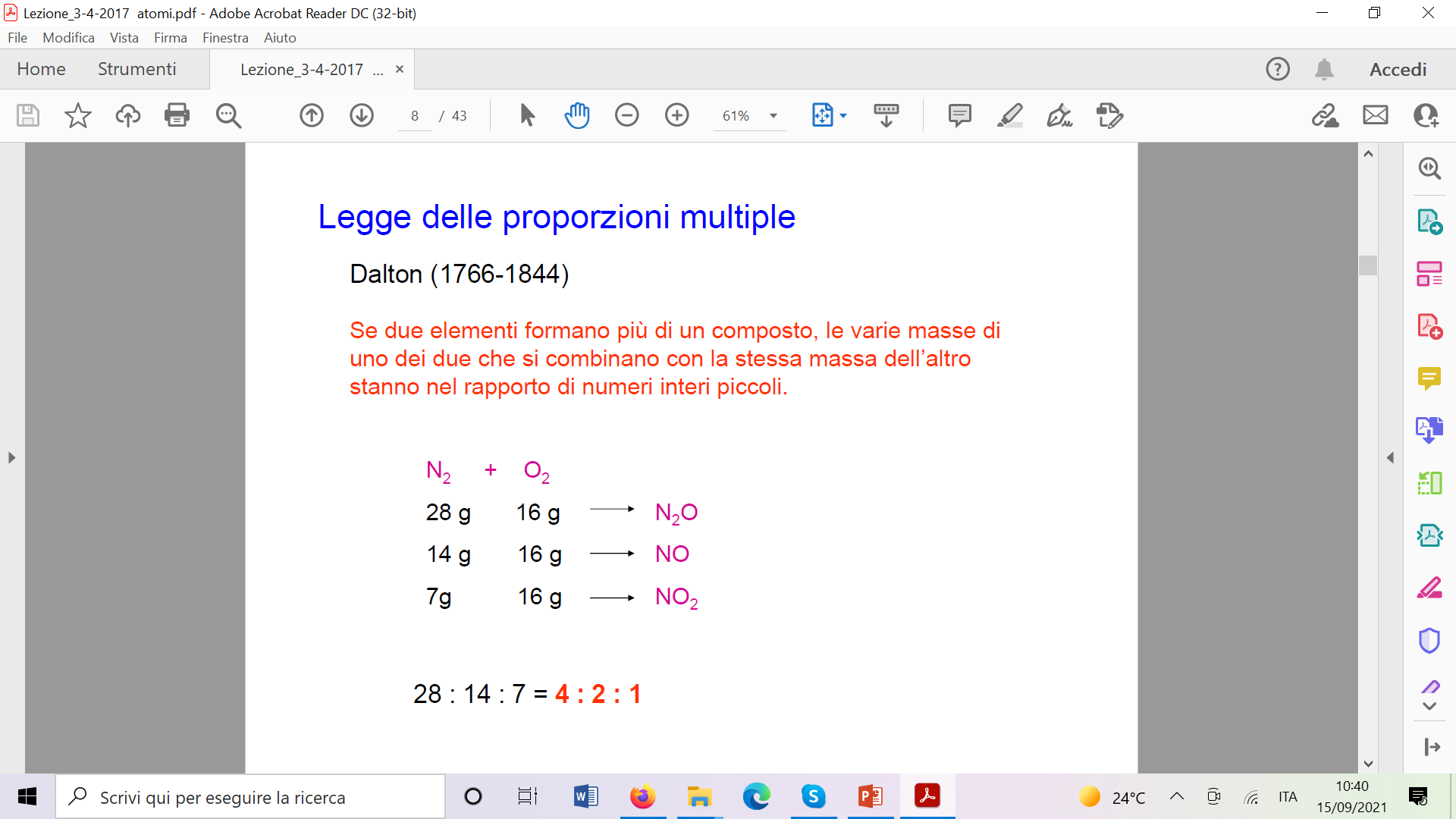 Esempio 2
Le 3 leggi permisero a Dalton di formulare una nuova teoria della materia, ma ancora
non rispondeva ad una domanda importante:

Di cosa è fatto un atomo?
Struttura degli atomi
Dalla fine del XIX secolo, la fisica ha cominciato a studiare la struttura interna degli atomi, scoprendo l’esistenza di particelle subatomiche.
Esperimento con il tubo a raggi catodici (1890):
Raggio catodico
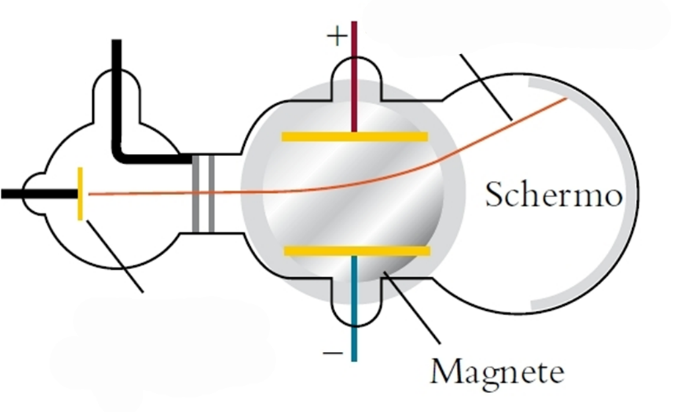 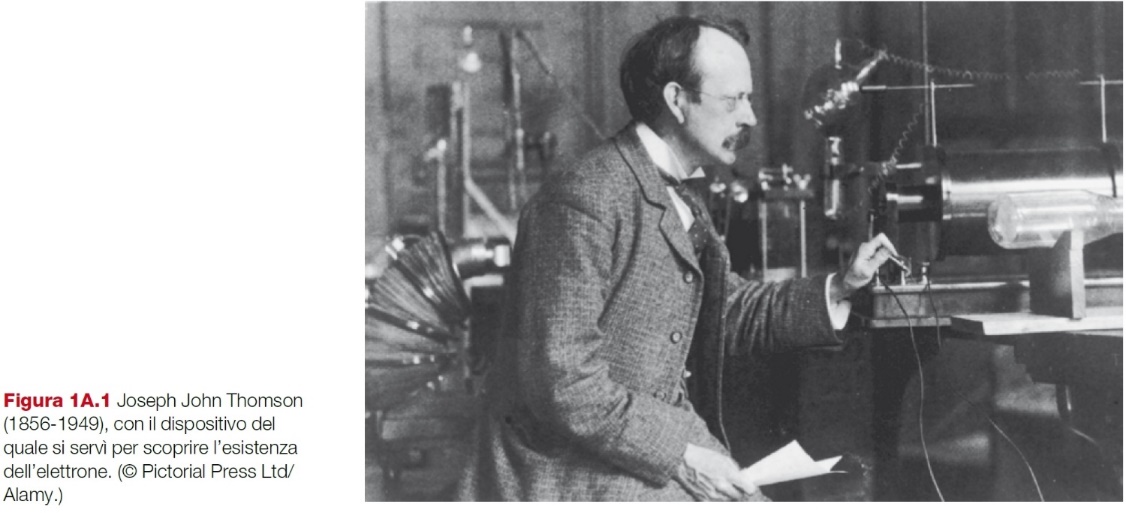 Anodo
Catodo
Joseph John Thomson
Campo elettrico
Individuazione di una particella con carica negativa e massa, chiamata elettrone, con le stesse caratteristiche indipendentemente dal catodo che viene utilizzato.
Thomson riuscì a risalire al valore e/m (carica dell’elettrone diviso la sua massa)
Successivamente Millikan definì il valore della carica dell’elettrone
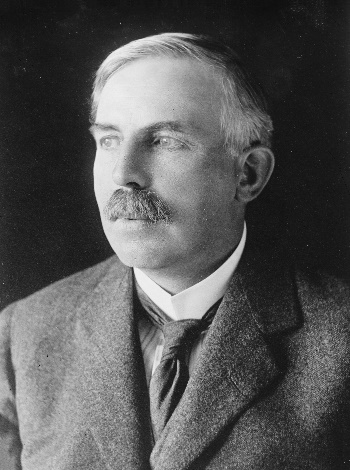 Ernest Rutherford (1871-1937)
La maggior parte delle particelle non viene deviata
Particelle deflesse
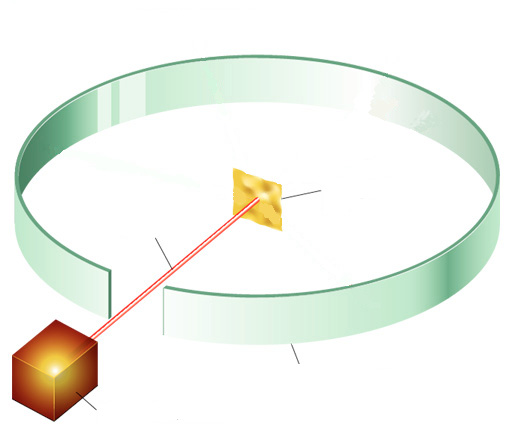 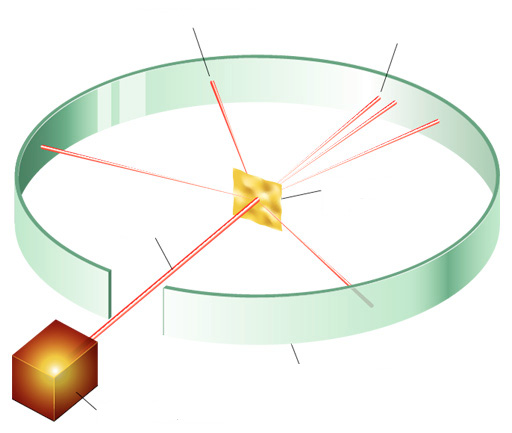 La maggior parte delle particelle a, particelle positive dotate di massa, attraversa la sottile lamina senza che la sua posizione sia variata. 
Volume vuoto nell’atomo! Il nucleo, positivo, al centro ha la dimensione di una biglia rispetto ad un campo di calcio.
Sottile lamina d’oro
Sottile lamina d’oro
Raggio di particelle
Raggio di particelle
Schermo fluorescente circolare
Schermo fluorescente circolare
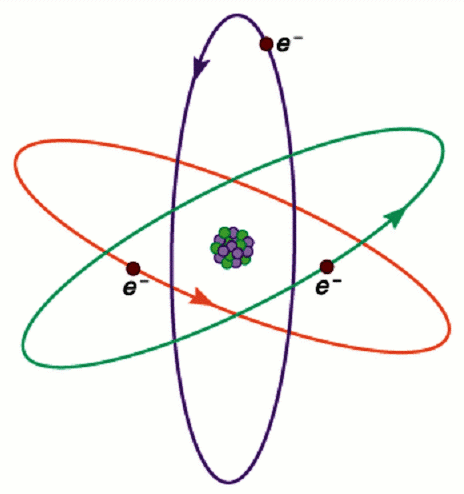 Sorgente di particelle a (carica positiva)
Sorgente di particelle a (carica positiva)
La carica positiva dell’atomo (protoni) è concentrata al centro, in un volume molto piccolo (nucleo).
Modello atomico planetario:
Il nucleo dell’atomo, positivo, si trova al centro. Gli elettroni, negativi, girano attorno al nucleo.
Nel nucleo, particelle con carica positiva, ma massa molto maggiore dell’elettrone: protoni.
Raggio atomico ~ 100 pm = 10-10 m = 1 Å
Raggio del nucleo atomico ~ 5·10-3 pm = 5·10-15 m 
Dal confronto tra:
Idrogeno: 1 protone
Elio: 2 protoni, ma circa 4 volte il peso dell’idrogeno!
individuazione di un’altra particella subatomica, con massa simile a quella del protone, ma senza carica elettrica: il neutrone (Chadwick)
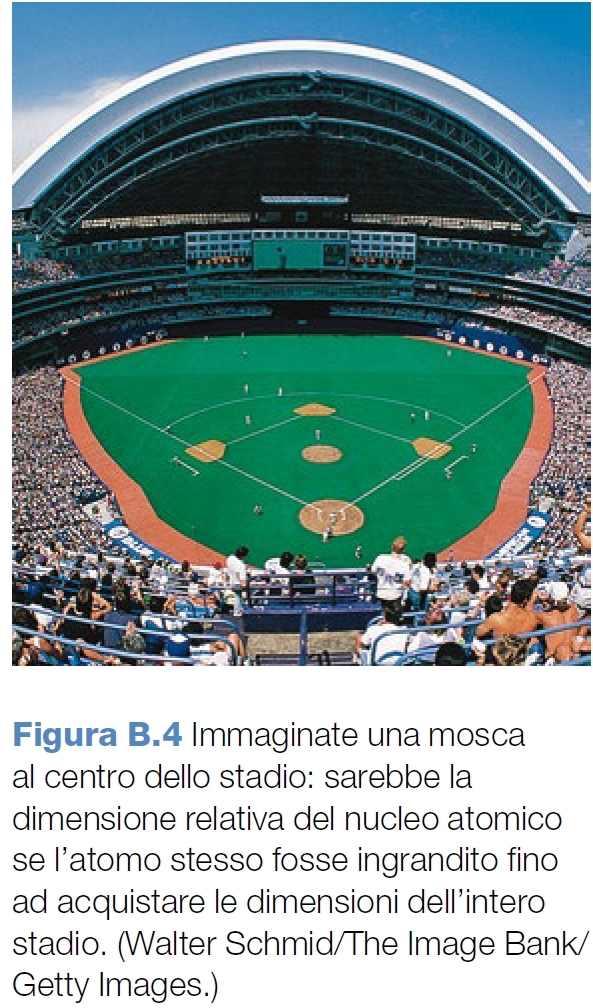 Gli elementi si distinguono gli uni dagli altri in base al numero di protoni nel nucleo atomico
Particelle subatomiche:
nucleoni
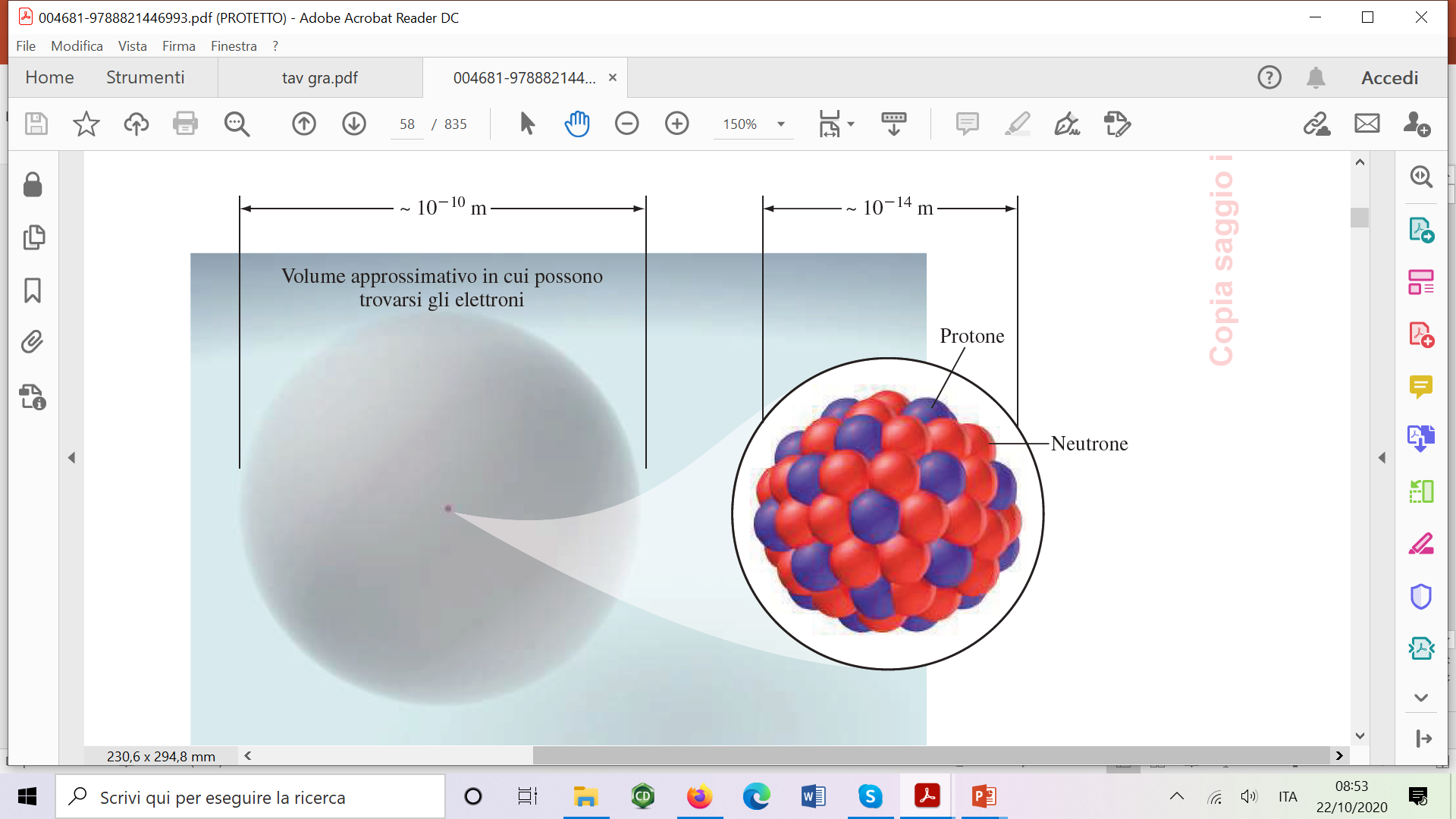 Numero atomico
IDROGENO   Simbolo:  H   
                        Numero atomico (Z): 1

ELIO               Simbolo: He
                       Z: 2

CARBONIO    Simbolo: C
                       Z: 6

ZINCO            Simbolo: Zn
                       Z: 30
Il numero atomico, o numero di protoni all’interno del nucleo, definisce l’elemento a cui l’atomo appartiene: atomi dello stesso elemento hanno lo stesso numero atomico. Indicato con la lettera Z.
Numero atomico
Il numero atomico è indicato con la lettera Z.
Se l’atomo è neutro, il numero atomico è anche il numero di elettroni. Un atomo non neutro è chiamato ione

Se è uno ione positivo (catione): n.e- < Z.

Se è uno ione negativo (anione): n.e- > Z


	Esempio:     Zn:       Z = 30     Zn2+: 30 p+, 28 e-

		   Cl:        Z = 17     Cl-: 17 p+, 18 e-
Numero di massa
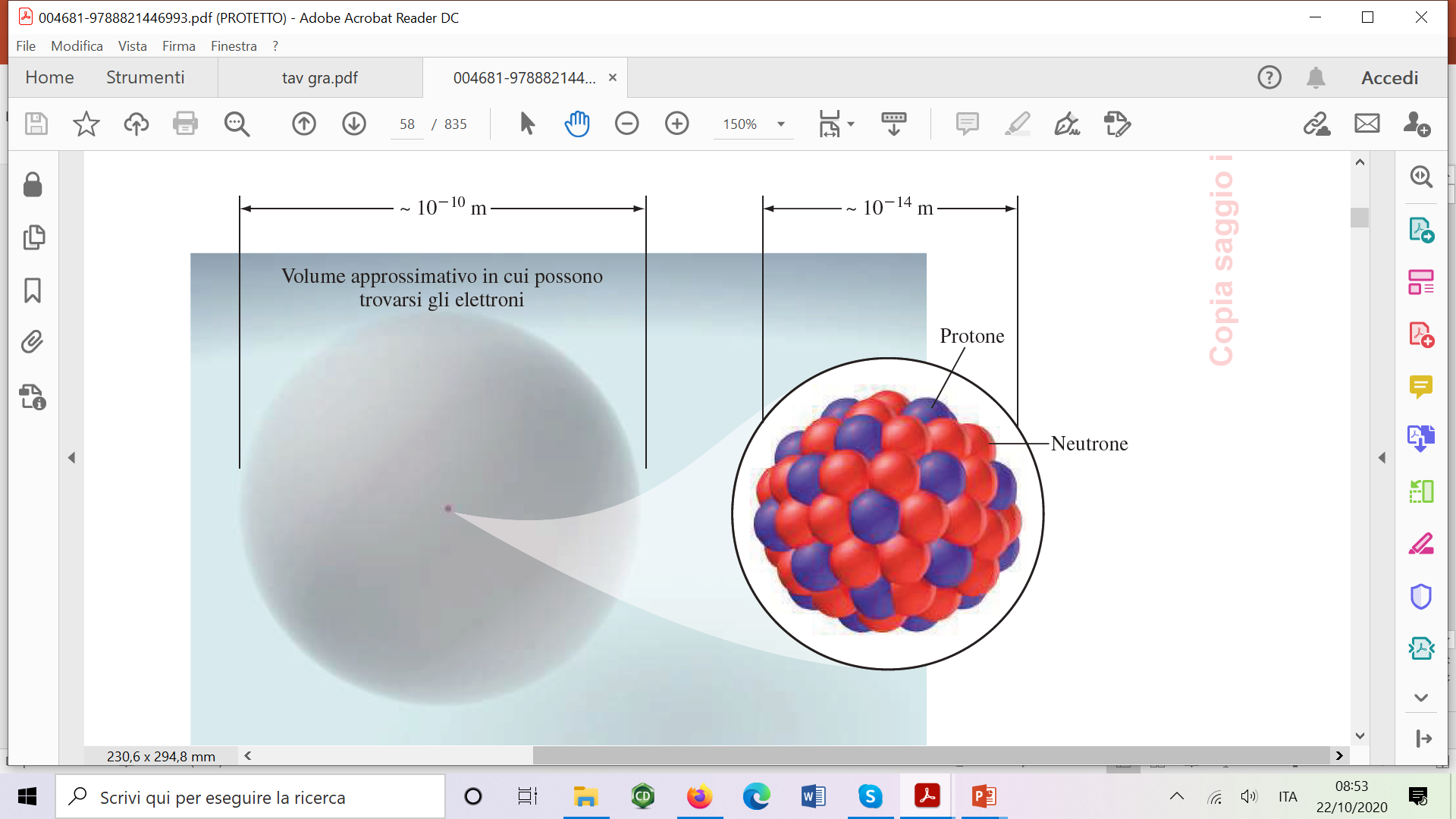 Isotopi
STESSE PROPRIETA’ CHIMICHE 
DIVERSE PROPRIETA’ FISICHE
Isotopi: 
Atomi dello stesso elemento (con lo stesso numero di protoni, Z), ma con diverso numero di neutroni
Abbondanza isotopica: 
Percentuale di atomi di un certo isotopo presenti in un campione o nell’elemento in natura
11H = atomo di idrogeno con 1 protone e 0 neutroni
21H = atomo di idrogeno con 1 protone e 1 neutrone (noto come deuterio)
31H = atomo di idrogeno con 1 protone e 2 neutroni (noto come trizio, radioattivo)
99.99%
0.01%
tracce
168O =
178O =
188O =
atomo di ossigeno con 8 protoni e 8 neutroni
atomo di ossigeno con 8 protoni e 9 neutroni
atomo di ossigeno con 8 protoni e 10 neutroni
99.76%
0.04%
0.20%
126C = 
136C = 
146C =
atomo di carbonio con 6 protoni e 6 neutroni
atomo di carbonio con 6 protoni e 7 neutroni
atomo di carbonio con 6 protoni e 8 neutroni (radioattivo)
98.93%
1.07%
tracce
19
Isotopi
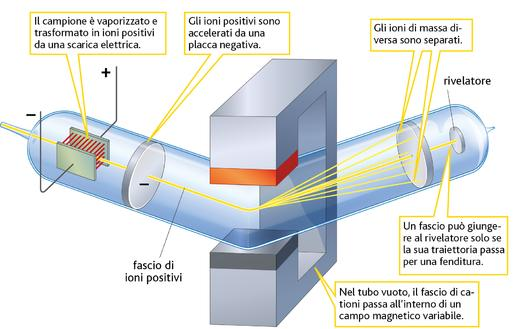 Spettrometro di massa:
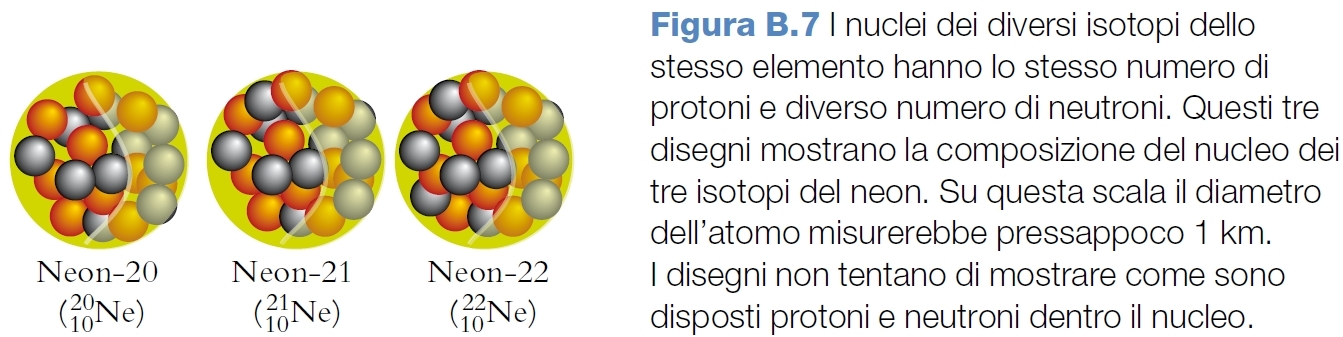 Tavola Periodica degli Elementi
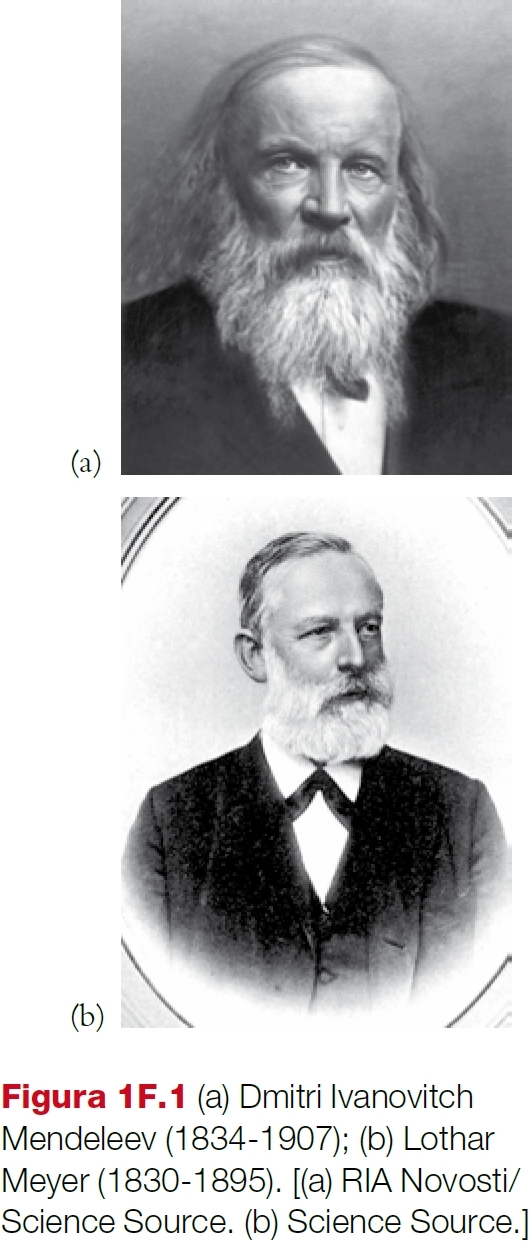 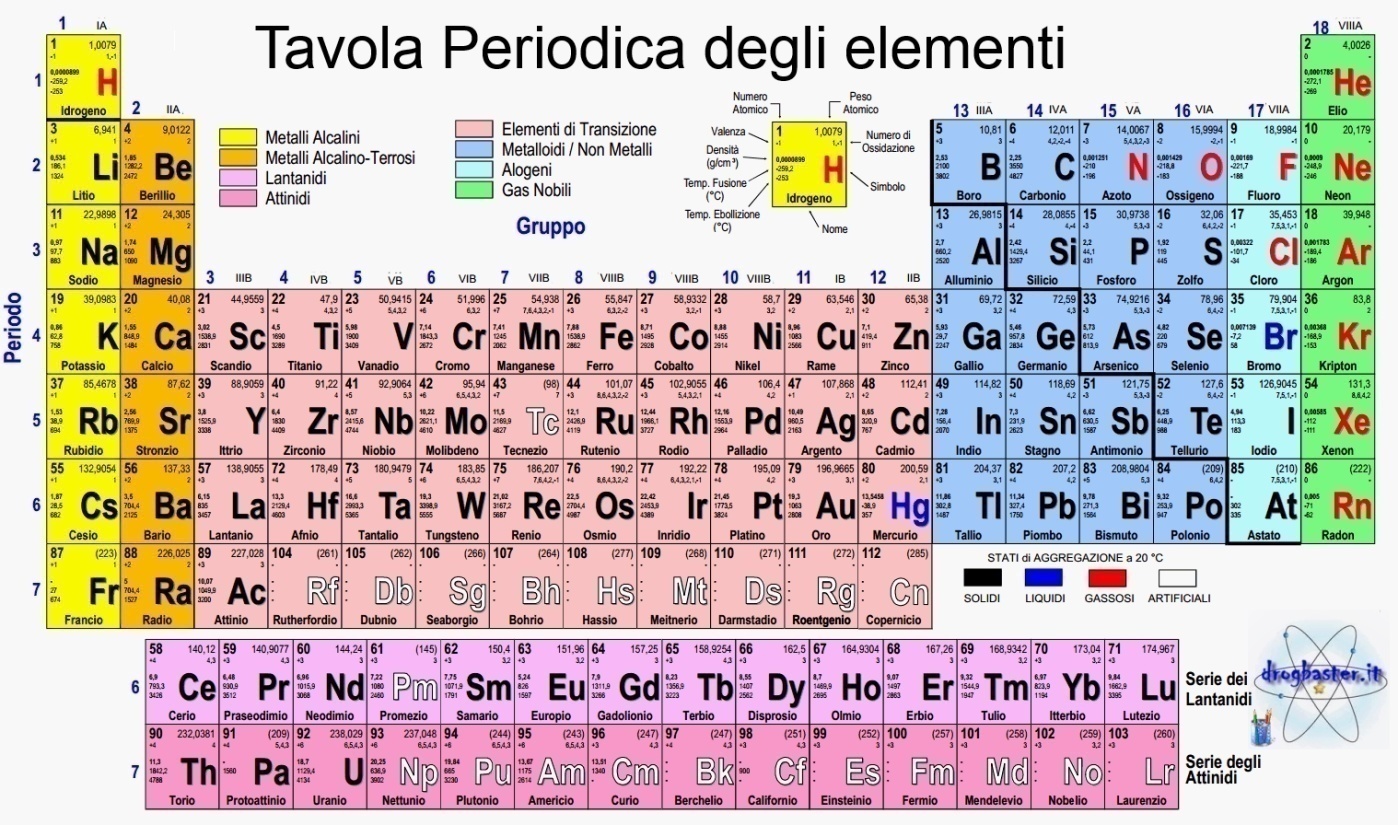 E’ un catalogo di tutti gli elementi noti, ordinati secondo le loro caratteristiche. Elementi simili venivano posti nella stessa colonna, elementi con una massa crescente venivano posti uno di seguito all’altro.
Dmitri Mendeleev e Lothar Meyer catalogarono contemporaneamente ma indipendentemente gli elementi noti
Periodi: orizzontali
Dimensioni crescenti
Gruppi: verticali
Proprietà chimiche (stato di aggregazione, reattività, …) simili
1
18
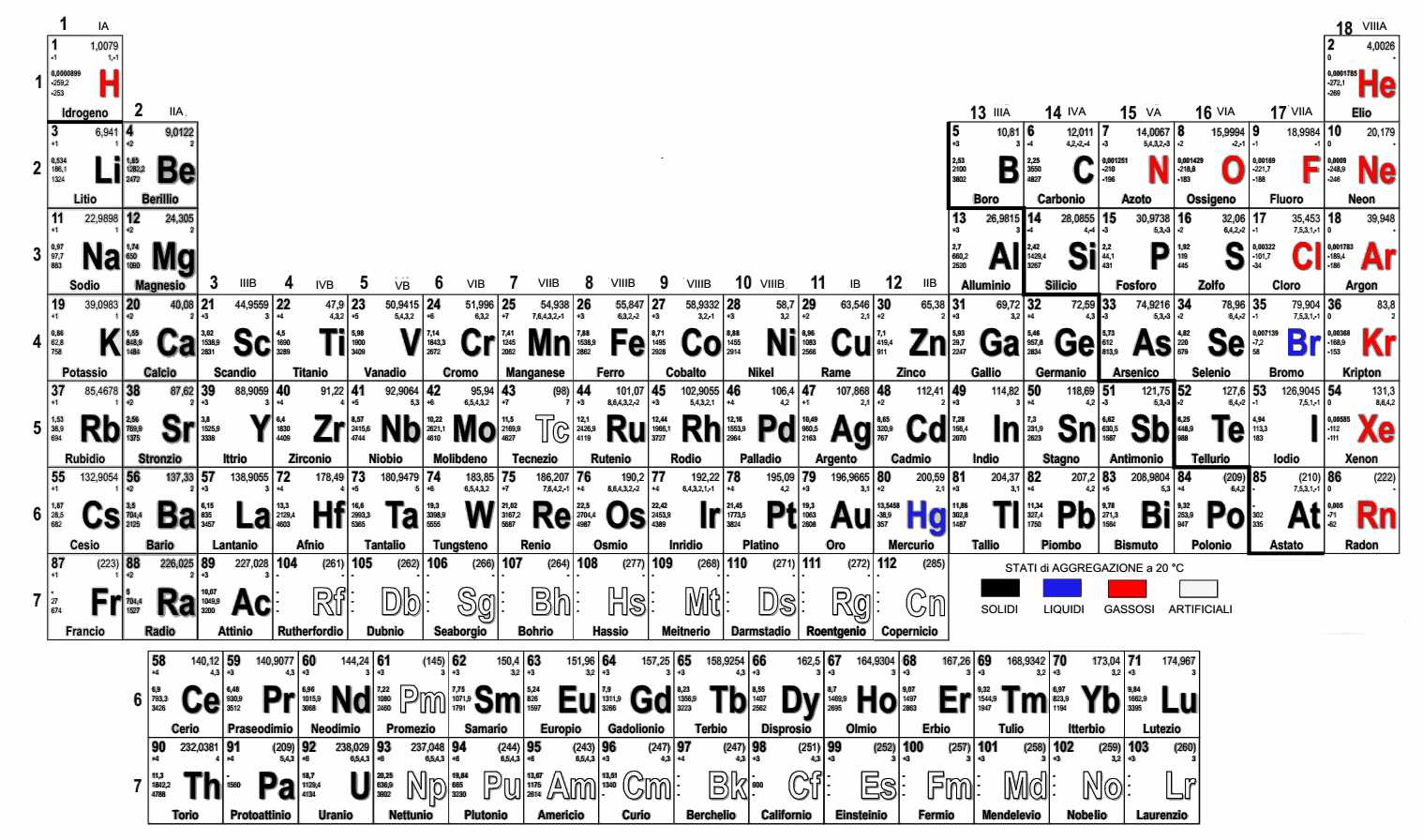 I
2
13
14
15
16
17
II
III
3
4
5
6
7
8
9
10
11
12
IV
V
VI
VII
Non-metalli:
Gas o solidi opachi a temperatura ambiente
Cattivi conduttori di elettricità
Quando reagiscono, producono ioni con carica negativa
Metalli, non metalli, semimetalli
Semi-metalli:
Hanno proprietà intermedie
Semiconduttori, molto utilizzati in applicazioni tecnologiche
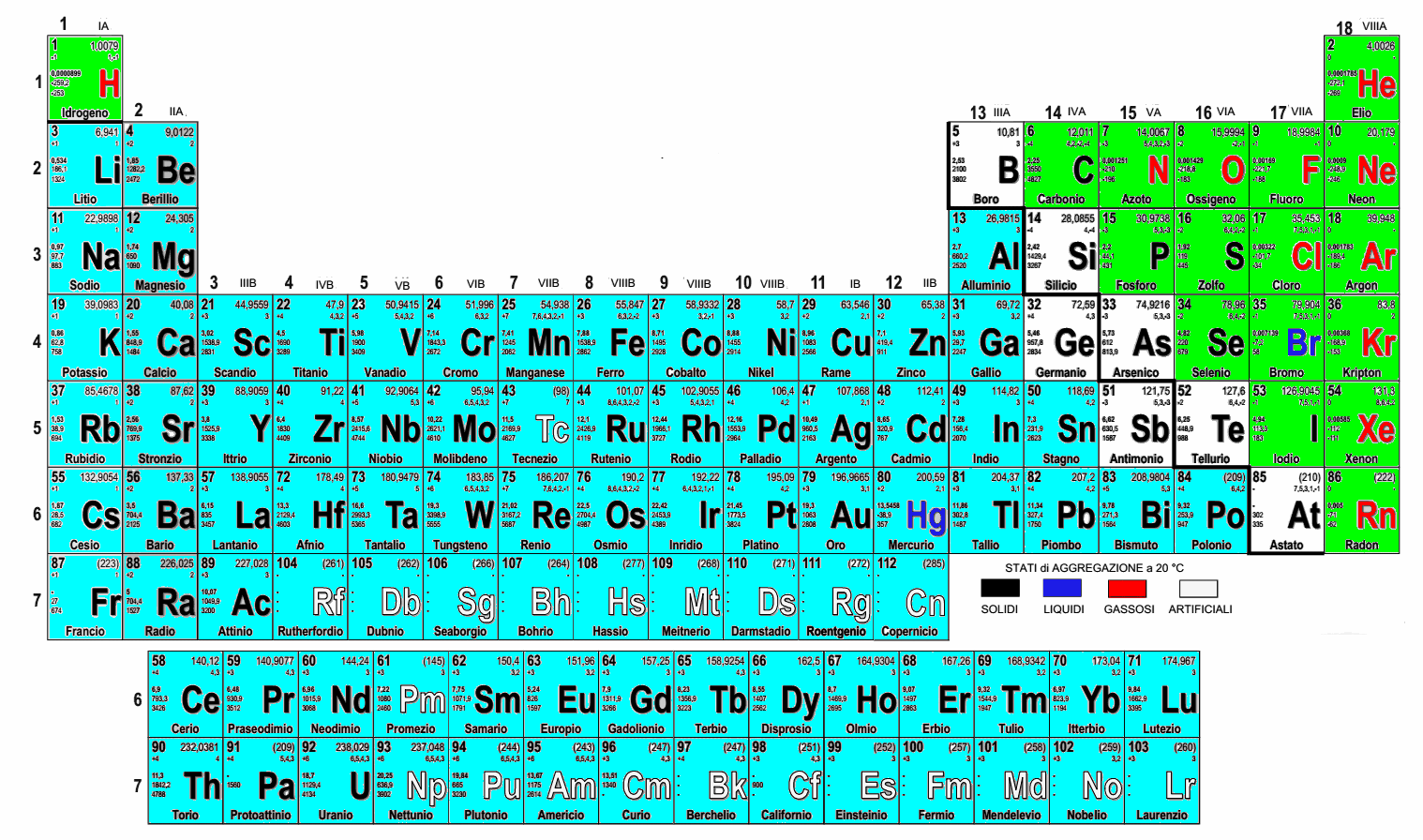 Metalli:
Solidi a temperatura ambiente
Buoni conduttori di elettricità
Malleabili e lucenti
Quando reagiscono, producono ioni con carica positiva
23
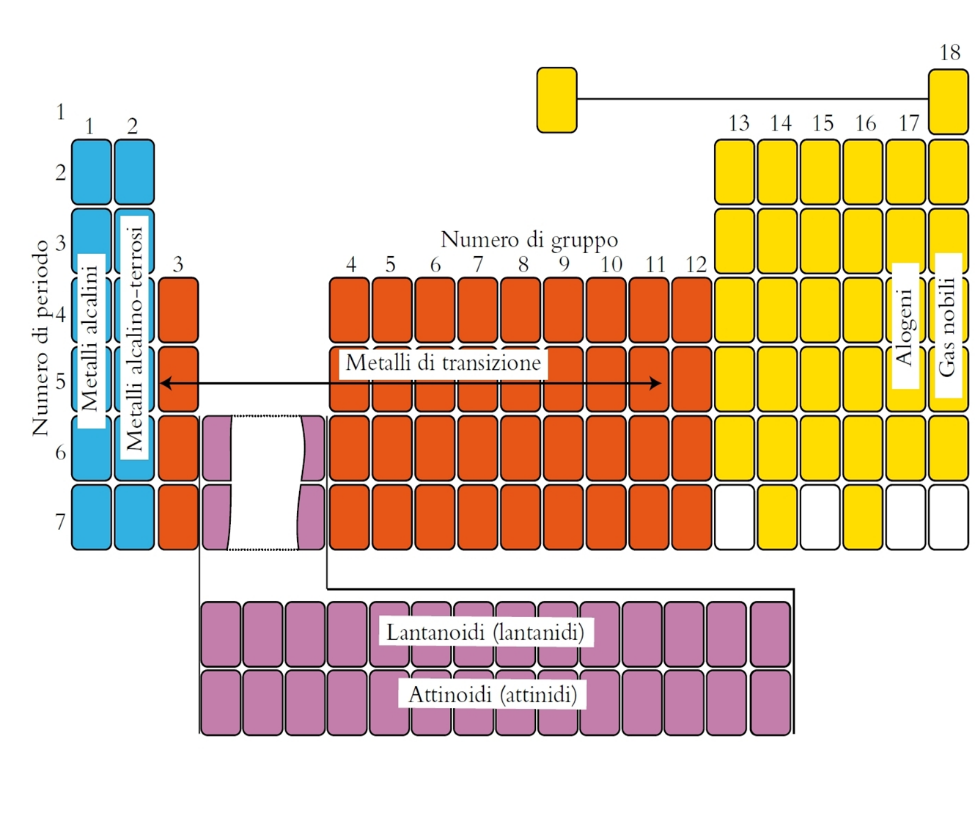 Numero atomico, Z: 
	Numero di protoni nel nucleo dell’atomo (uguale al numero di elettroni attorno al nucleo dell’atomo neutro).
	Definisce l’elemento a cui un atomo appartiene.
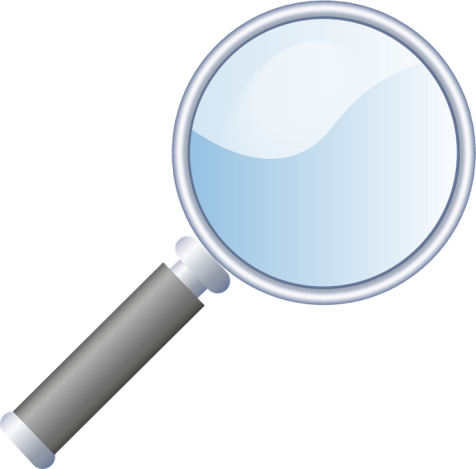 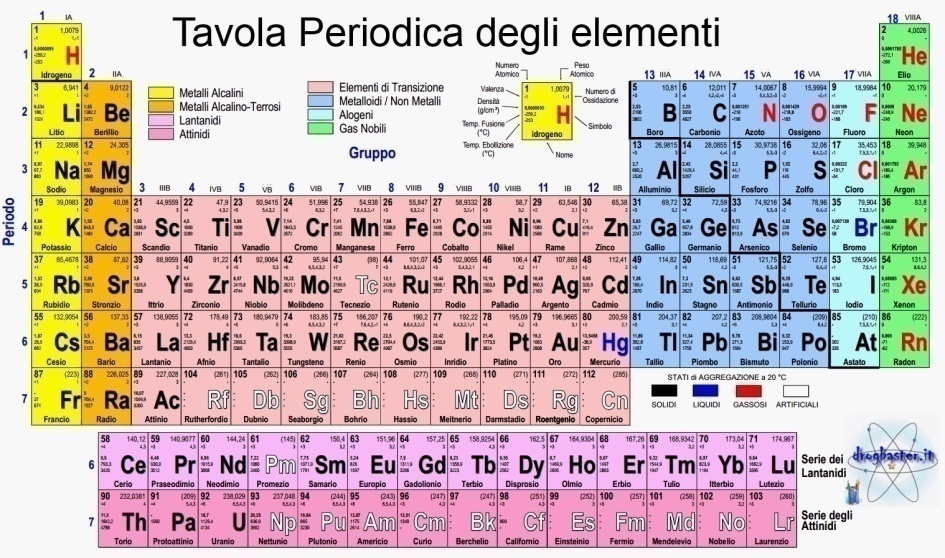 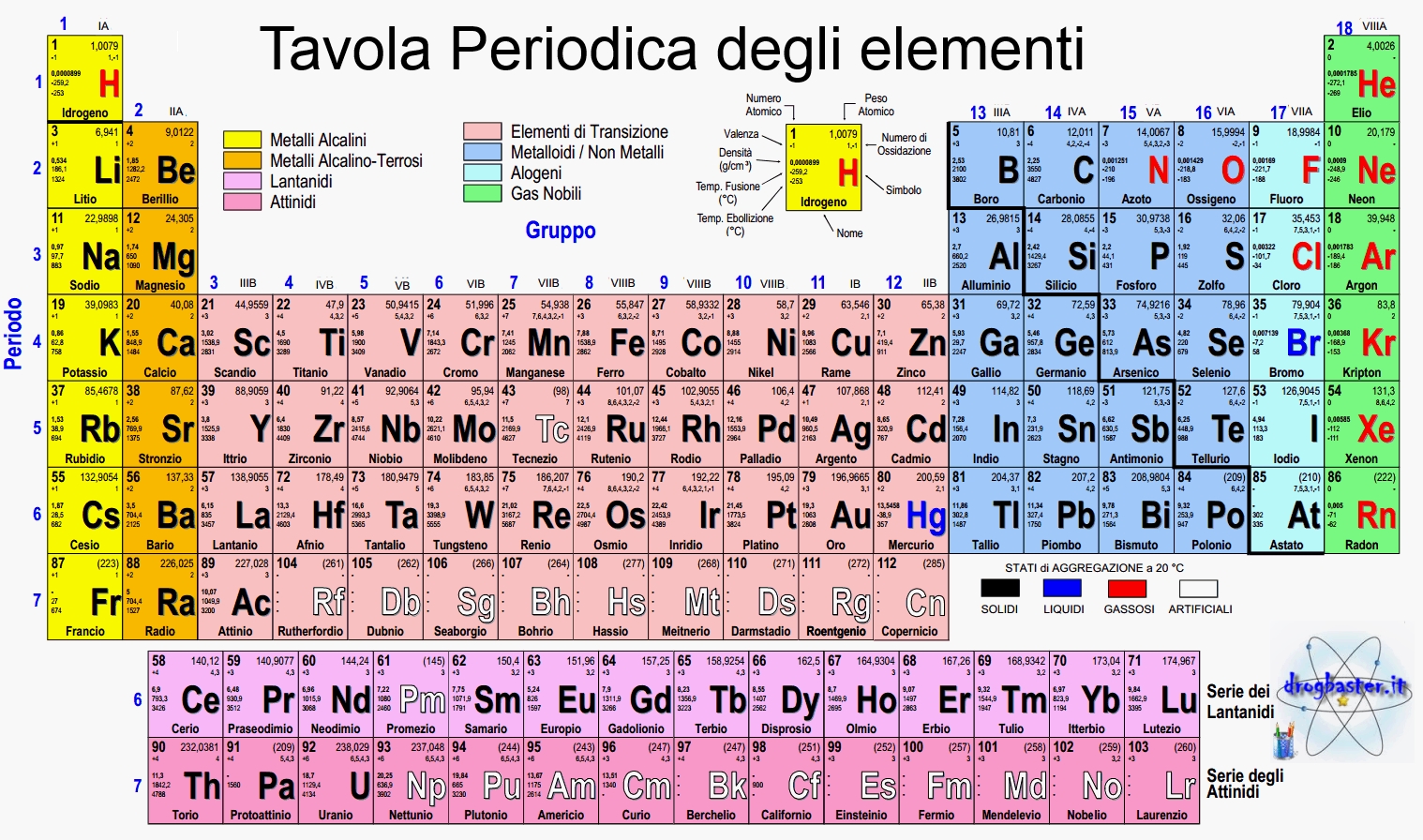 Numero di massa, A: 
	Numero di protoni e neutroni (nucleoni) nel nucleo dell’atomo.
	Il numero di neutroni può essere ottenuto dal numero di massa meno il numero atomico:	n = A - Z
7
Li
A
3
Z
25
Massa atomica
Esercizi
Calcolare la massa atomica dell’Ne, sapendo che un campione di Ne è composto da 3 isotopi: 20Ne con massa 19.992435 u e abbondanza relativa 90.5%; 21Ne con massa 20.993843 u e abbondanza relativa 0.27%; infine, 22Ne con massa 21.991383 u.
Il rame ha 2 isotopi stabili, 63Cu con massa 62.9298 u e 65Cu con massa 64.9278 u. Conoscendo la massa media del rame (dalla Tavola Periodica), valutare l’abbondanza relativa di ciascun isotopo del rame.